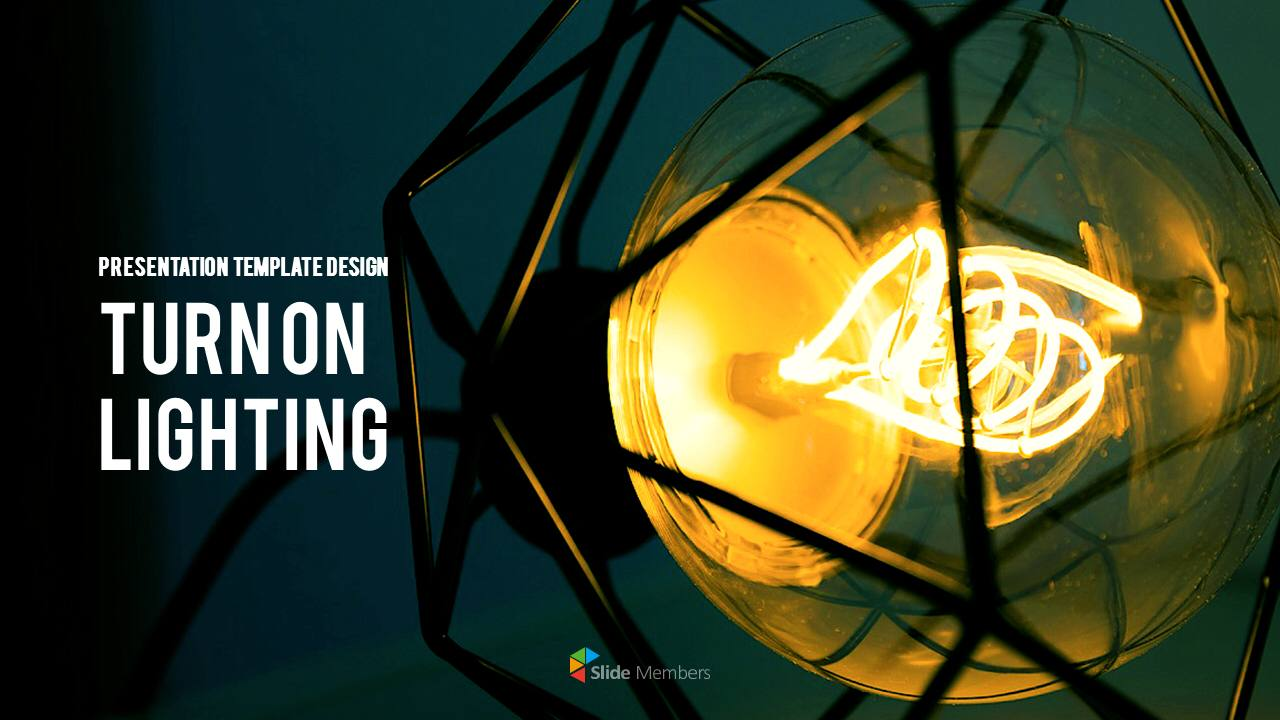 Tabiiy fanlar
2-sinf
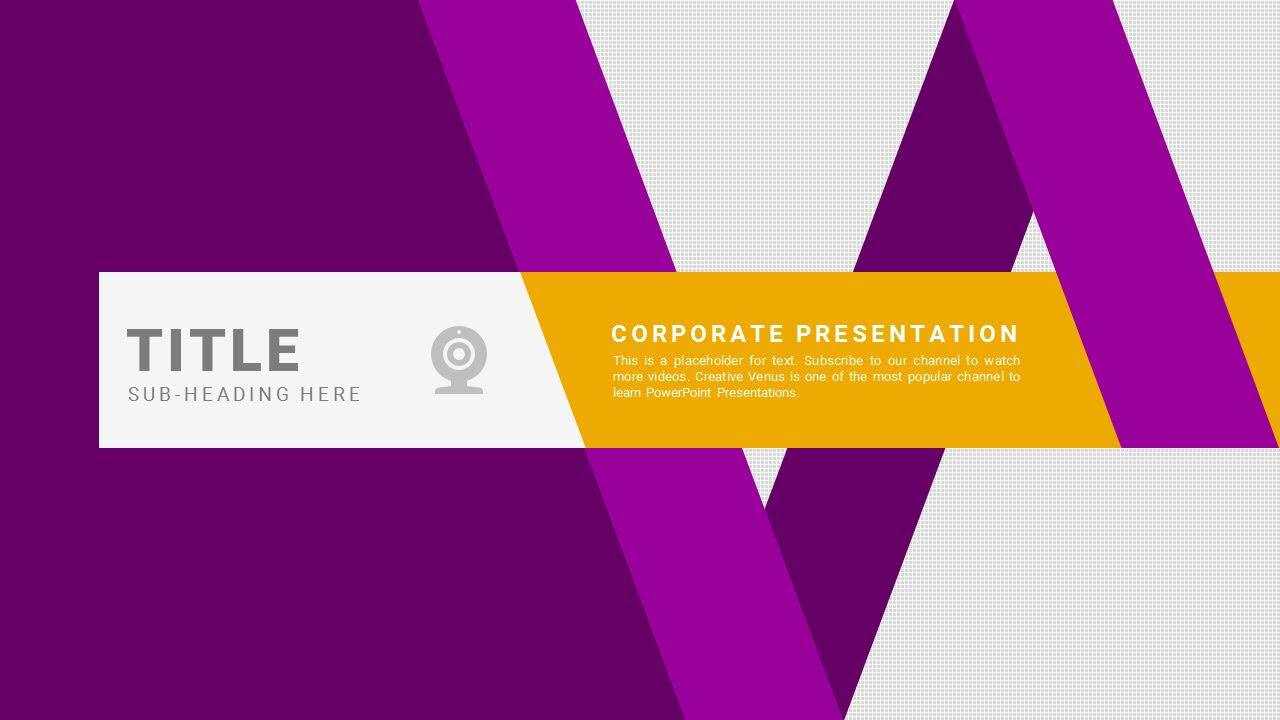 Mavzu:
Yorug‘lik va issiqlik
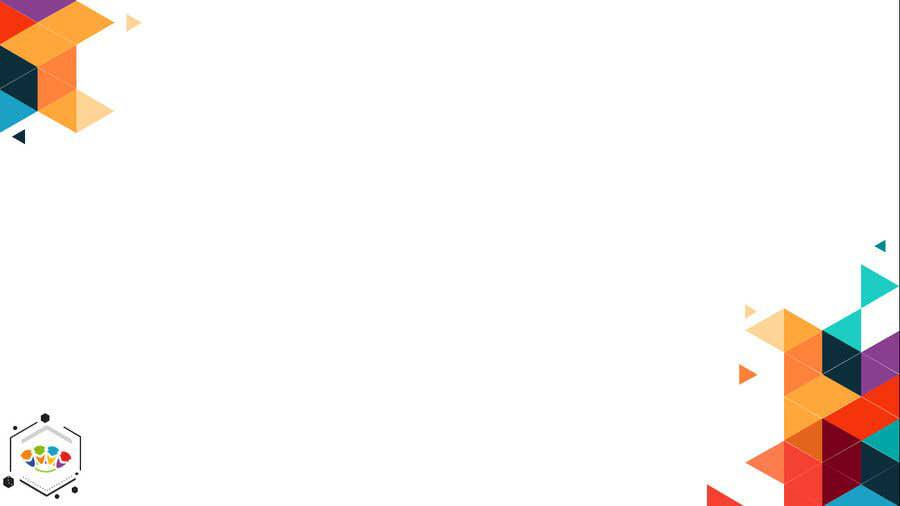 Yorug‘lik-inson ko‘zi sezadigan elektromagnit to‘lqini. Quyosh, yulduzlar, elektr lampochkalari o‘zidan yorug‘lik chiqaradi.
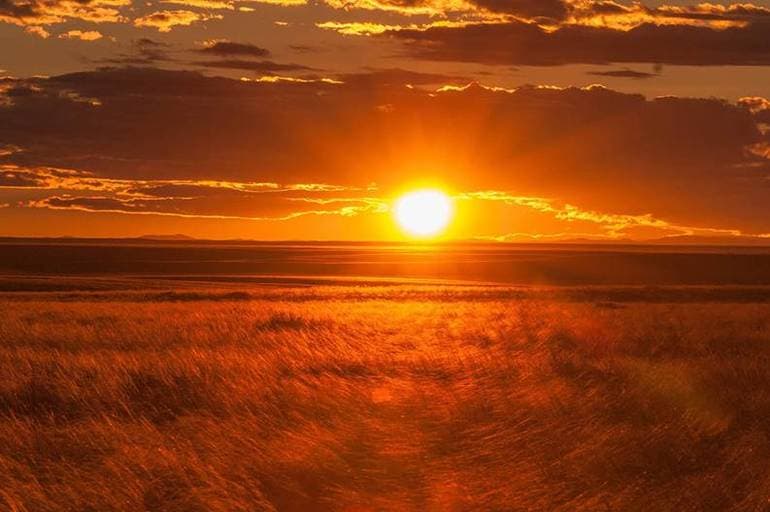 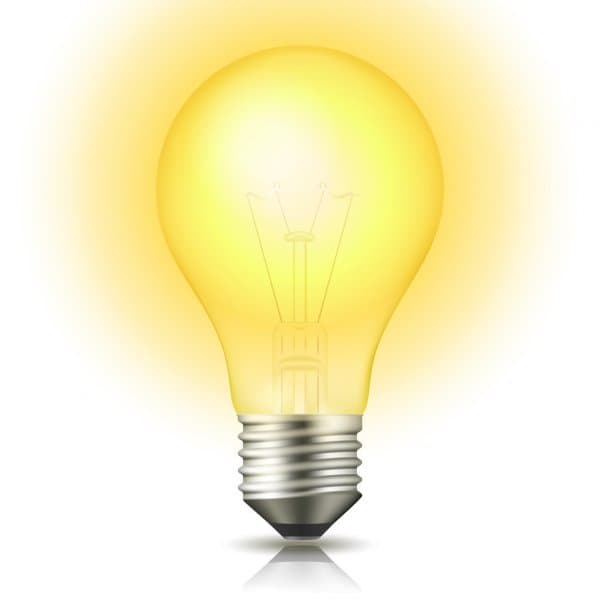 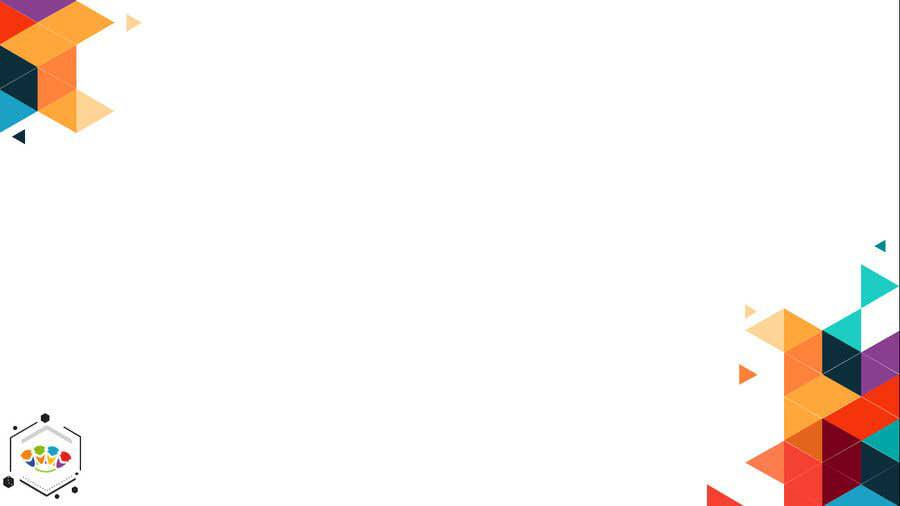 Yorug‘lik Yerga qayerdan keladi?
   Yorug‘lik – nur, u Yerga Quyoshdan keladi. Yorug‘lik to‘g‘ri chiziq bo‘ylab tarqaladi.
   Rasmlarda nimalarni ko‘ryapsiz?
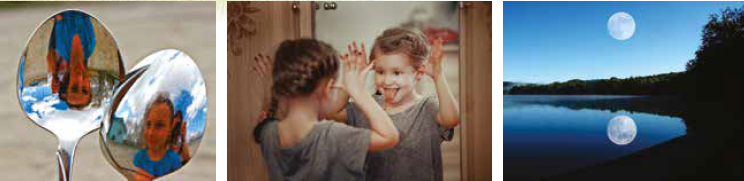 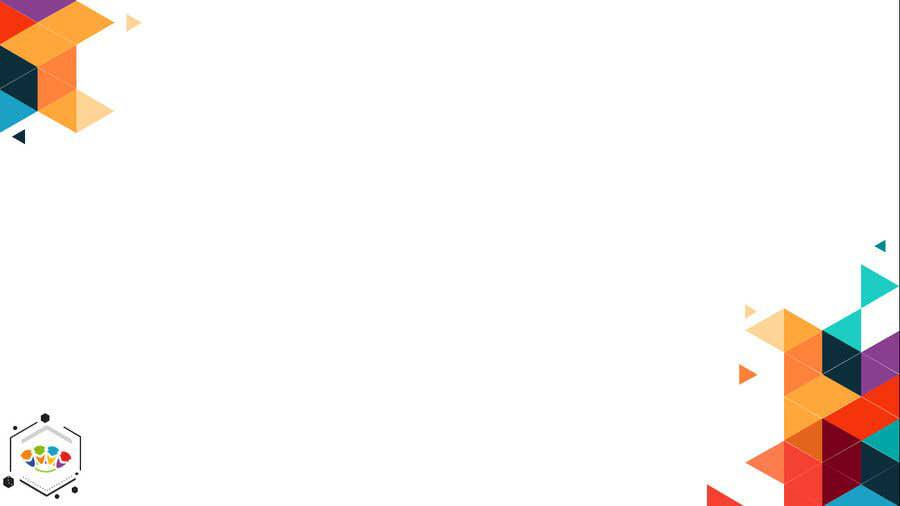 Buyumlarni ko‘rish uchun yorug‘lik kerak.
  Yorug‘lik jismlardan qaytganida biz ularni ko‘ramiz.
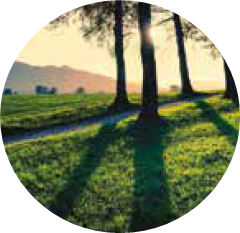 Yorug‘lik silliq va yaltiroq jismlardan yaxshi qaytadi.       
  
Yorug‘lik yo‘li to‘sib   qo‘yilsa, nimani           kuzatish mumkin?
`
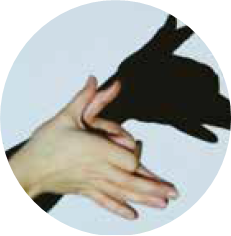 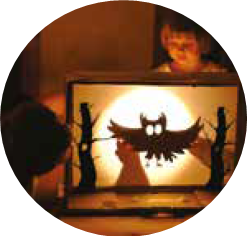 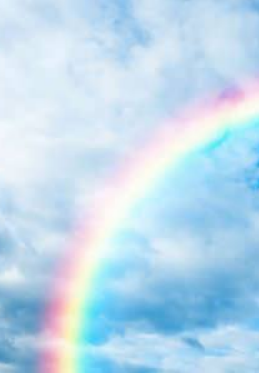 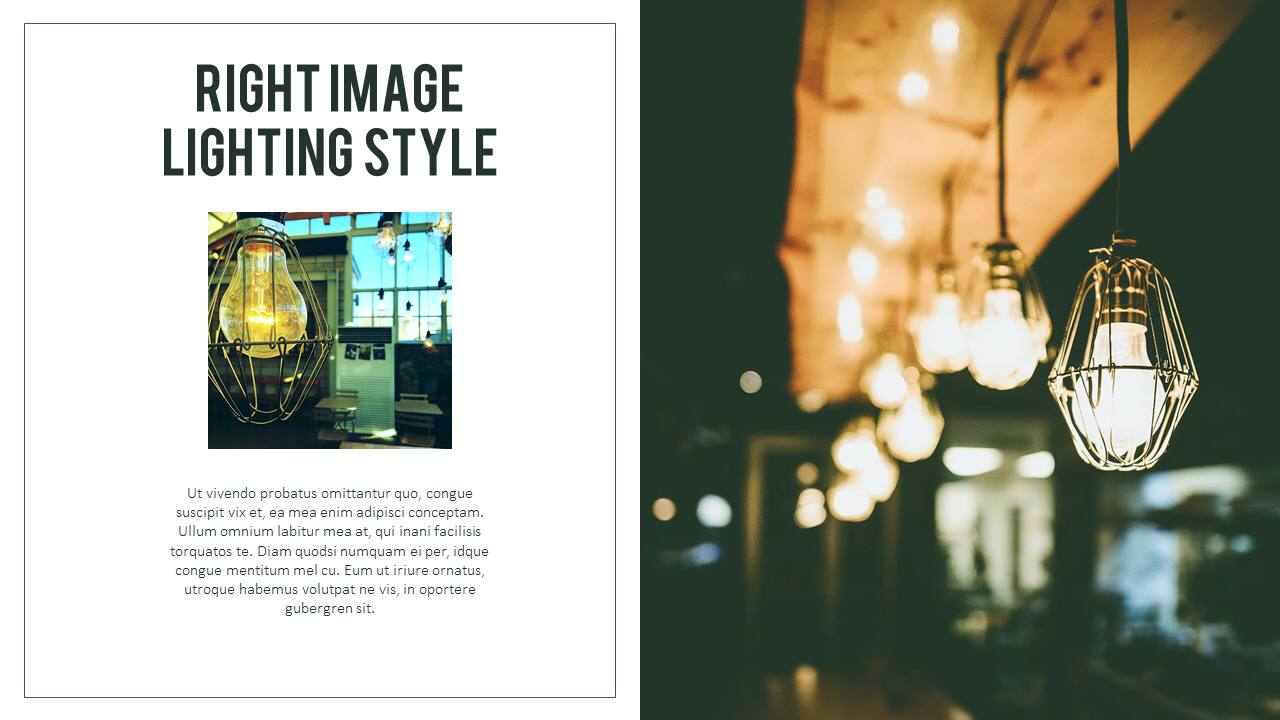 Kamalakni kuzatganmisiz?
  Kamalak qachon paydo bo‘ladi?
  Kamalakda qanday ranglar mavjud?
Kamalakda qizil, zarg‘aldoq, sariq, yashil, havorang, ko‘k, binafsha ranglarni ko‘ramiz.
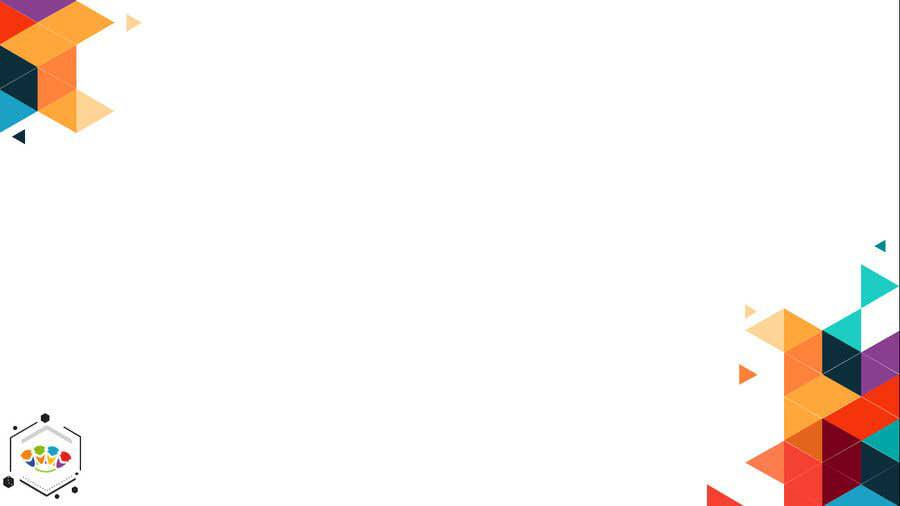 Issiqlik- hech qanday ish qilmasdan bir jismning ichki energiyasini  boshqasiga o‘tkazish jarayoni.
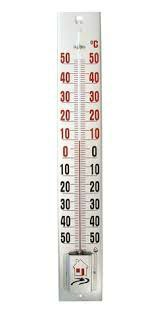 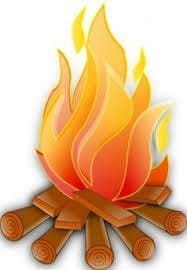 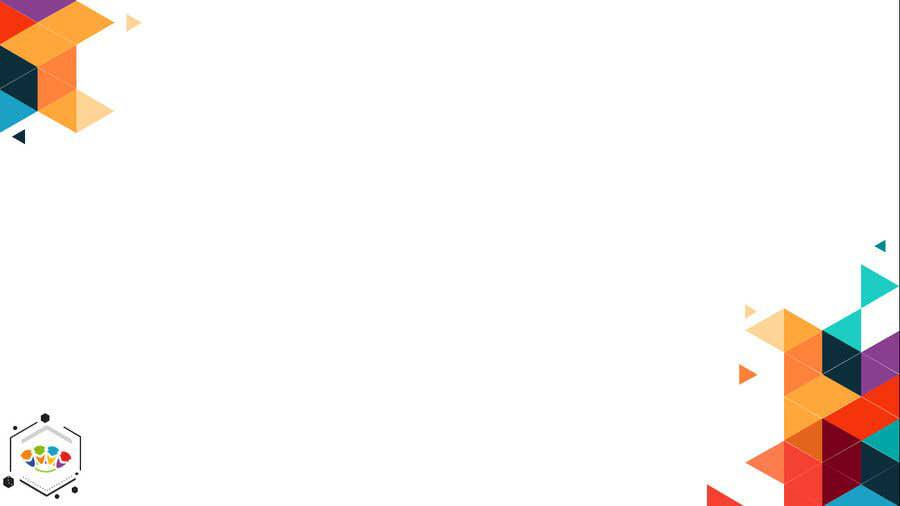 Quyosh – yorug‘lik va issiqlik manbai.
   Issiqlik – energiyaning bir turi.
Rasmlarni izohlang.
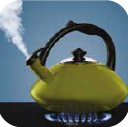 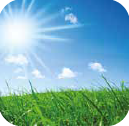 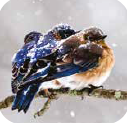 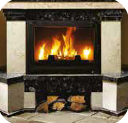 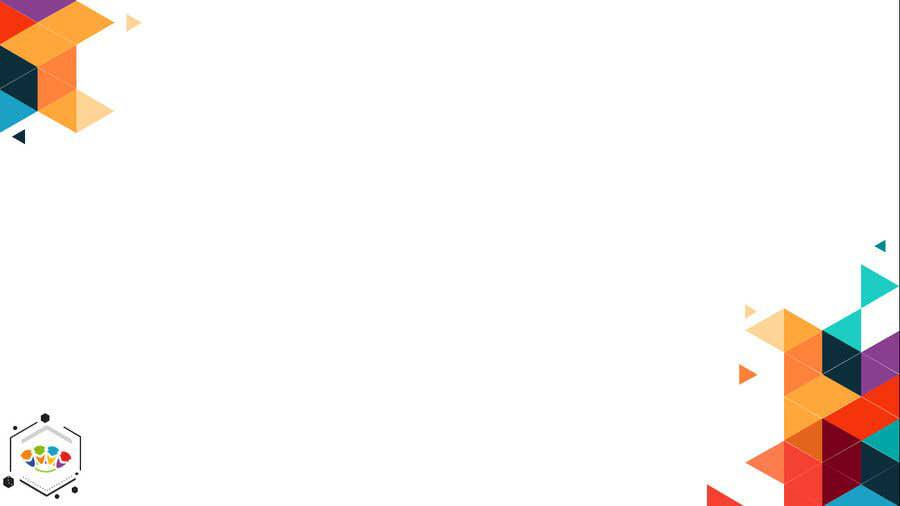 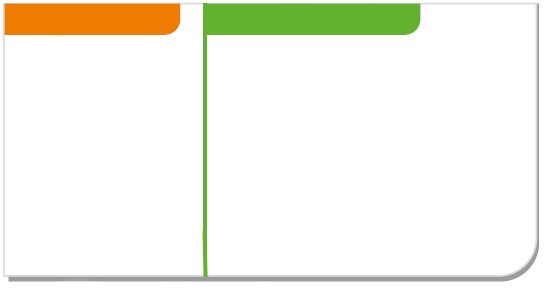 Bizga kerak:
Bajarilish tartibi:
Plastik stakan            2 dona
1. Stakanlarga sovuq suv quying;
2. Suv haroratini termometrda
o‘lchang va yozib oling;
3. Stakanlardan birini quyoshli
joyga qo‘ying;
4. Ikkinchi stakanni soyaga qo‘ying;
5. 15 minutdan so‘ng suv haroratini
termometrda o‘lchang va qayd
qiling.
6. Natijalarni taqqoslang.
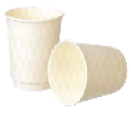 Termometr
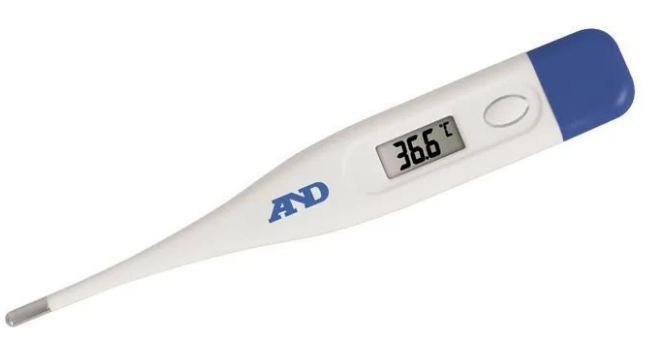 Sovuq suv
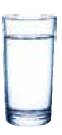 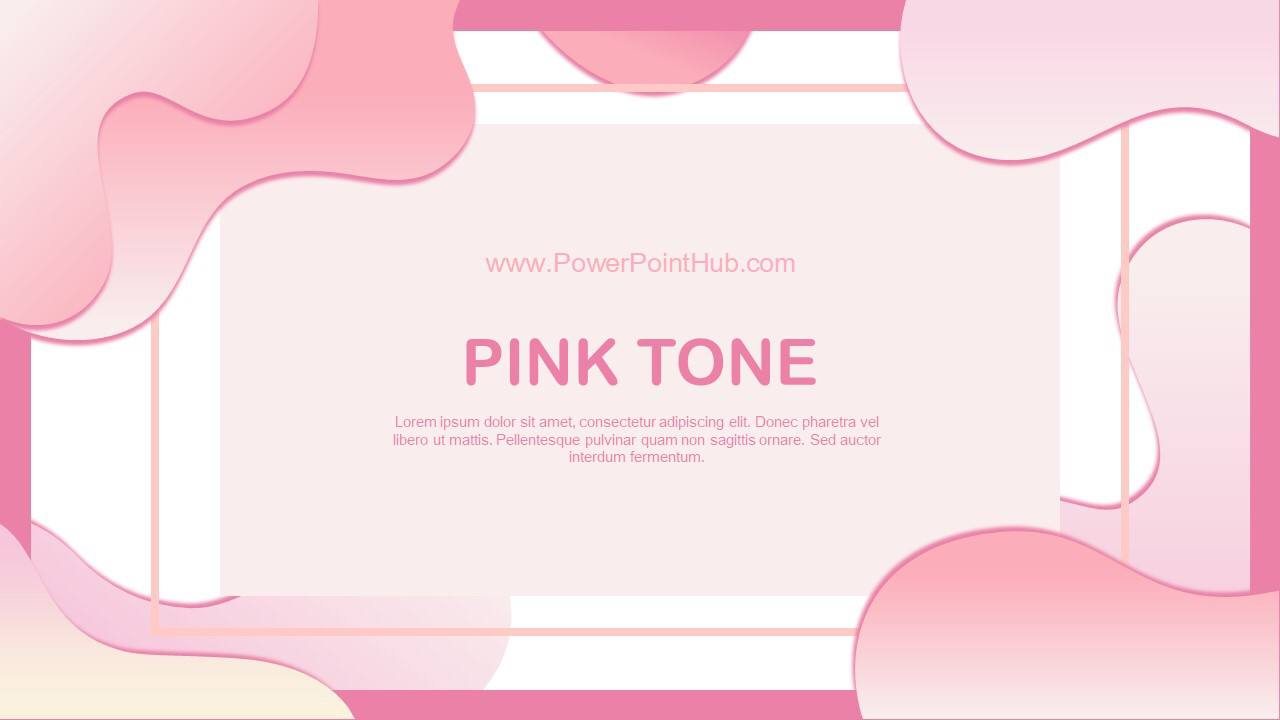 E’tiboringiz uchun rahmat!